Das Kindergartenjahr 2018/19
Pressekonferenz / Conferenza stampa
13. 04.2018
Ablauf

> Landesrat Philipp Achammer
> Landesschuldirektorin Sigrun Falkensteiner
> Landeskindergartendirektorin Christa Messner

Für Fragen stehen die Direktorinnen der Kindergartensprengel Bozen, Meran und Unterland zur Verfügung.
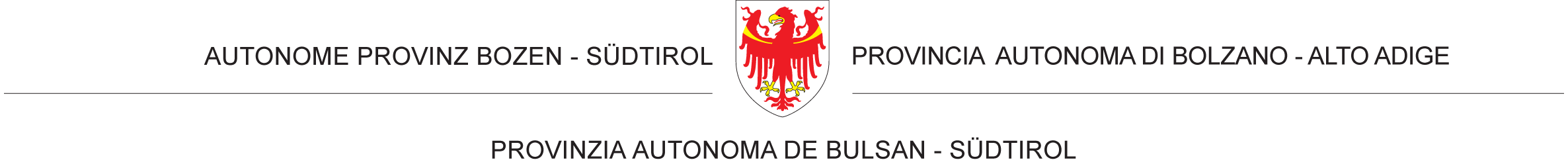 Das Kindergartenjahr 2018/19
Pressekonferenz / Conferenza stampa
13. April 2018
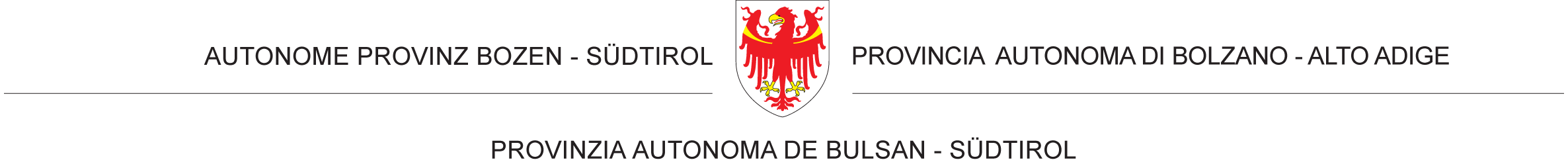 Landesrat Philipp Achammer
Das Kindergartenjahr 2018/19
Eingeschriebene Kinder
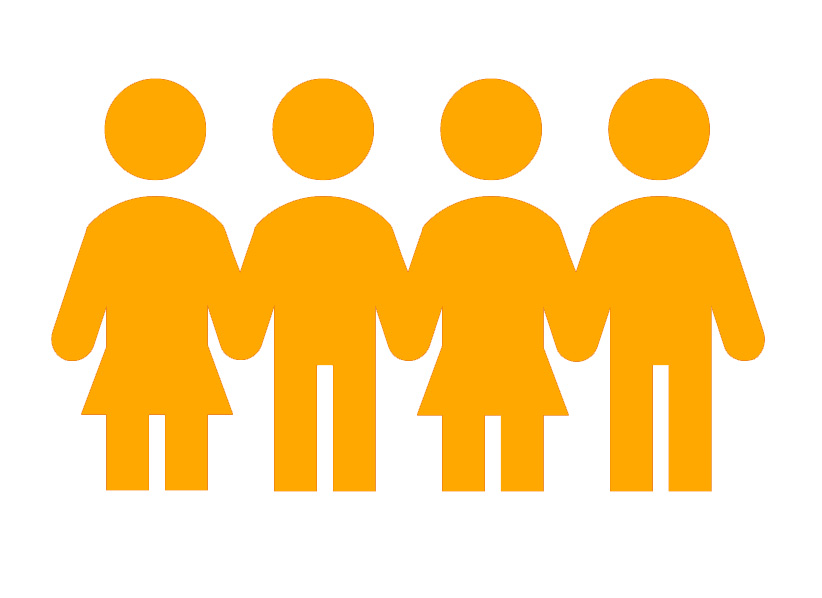 12.314 aktuell Eingeschriebene67 auf WartelistePrognose für 2018/19: über 12.40012.355 Besuchende 2017/18
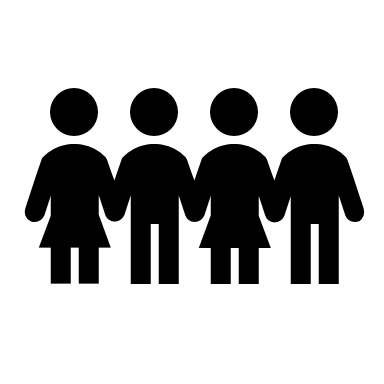 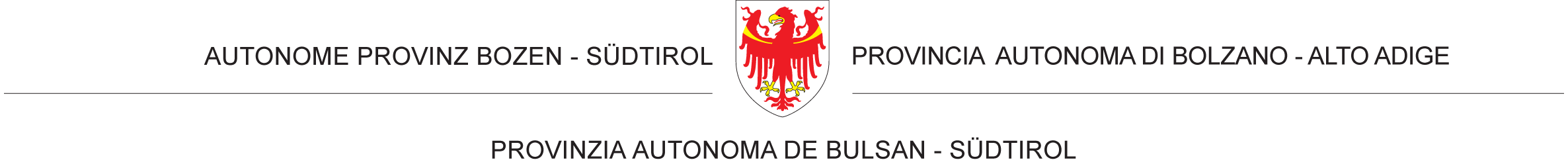 Landesrat Philipp Achammer
Das Kindergartenjahr 2018/19
Stellenkontingent
1.363 Vollzeitäquivalente (2018/19)+ 37 zusätzliche Springerinnen1.367,5 im Jahr 2017/18 (davon 4,5 Stellen für das Praktikumsamt der Freien Universität Bozen)
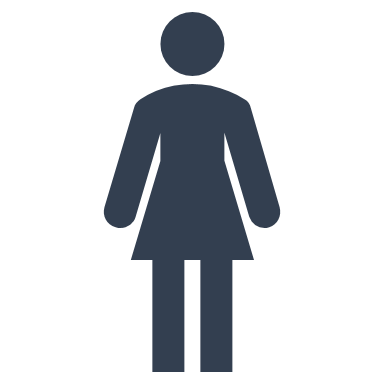 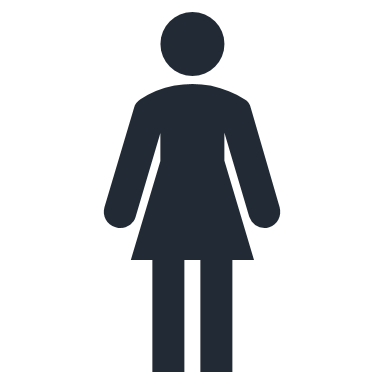 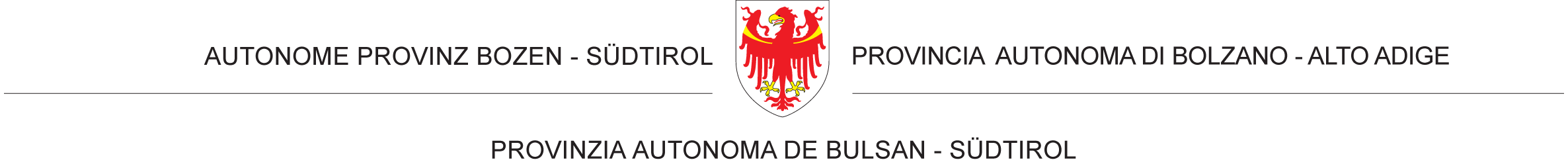 Landesrat Philipp Achammer
Das Kindergartenjahr 2018/19
Komplexität in den Städten
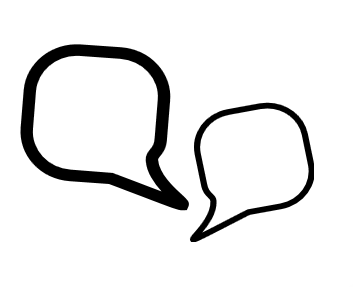 Beratungsgespräche
Familienbegleitung
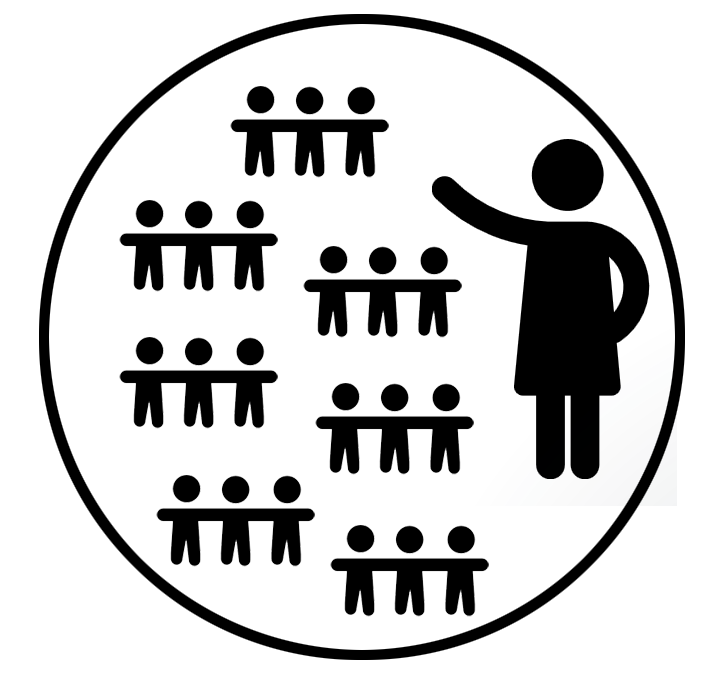 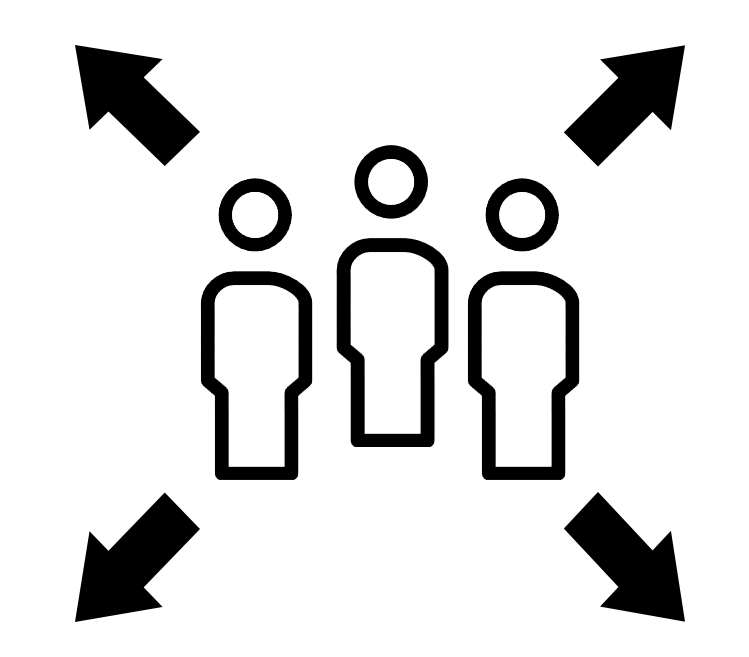 Verteilung
Gruppenverkleinerungen
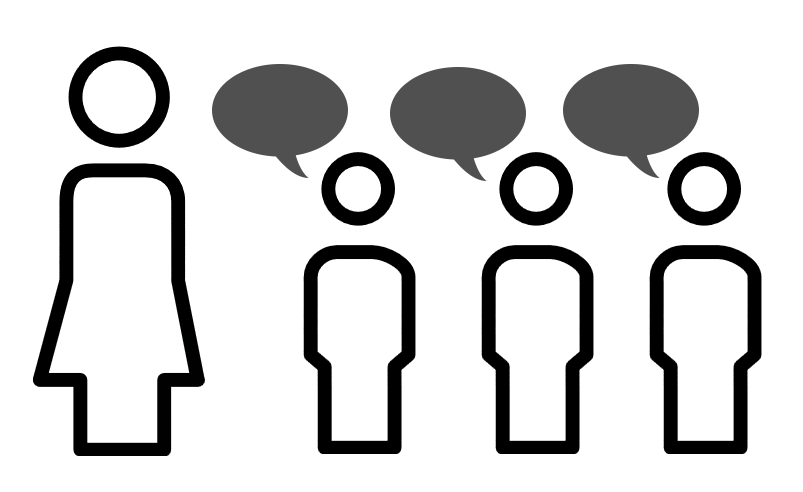 Sprachliche Bildung im Kindergarten
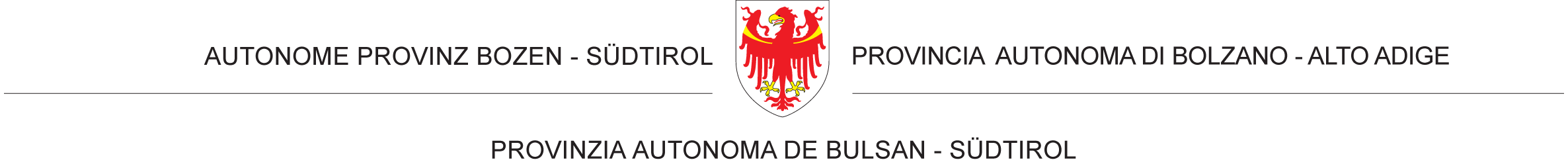 Landesrat Philipp Achammer
Das Kindergartenjahr 2018/19
Unterstützung des Projekts „Hippy“
Home Interaction for Parents and Preschool Youngsters:- HIPPY setzt an den individuellen Stärken der beteiligten   Kinder und Erwachsenen an- HIPPY stärkt die Familie: den ersten Lernort des Kindes   (Family Literacy Lernansatz)- Die HIPPY Spiel- und Lernmaterialien fördern die Eltern-Kind-Beziehung   und befähigen die Eltern, ihr Kind auf den Schuleinstieg vorzubereiten.Zielgruppe: Eltern mit Migrationshintergrund, in Situationen in struktureller und/oder sozialer Benachteilligung, in belastenden familiären Lebenssituationen.
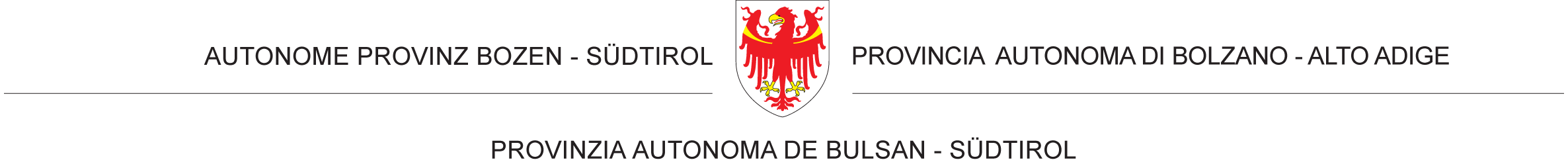 Das Kindergartenjahr 2018/19
Pressekonferenz / Conferenza stampa
13. April 2018
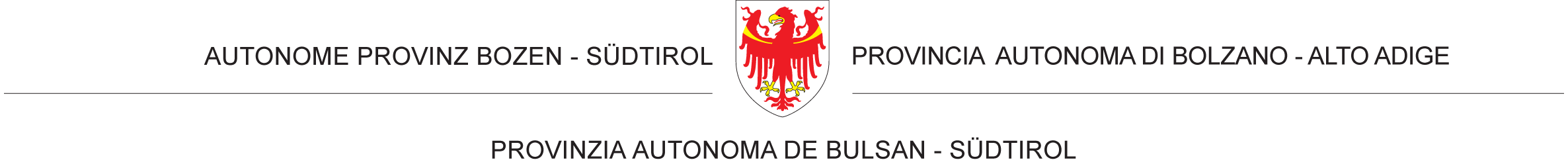 Das Kindergartenjahr 2018/19
Sigrun Falkensteiner
Landesschuldirektorin
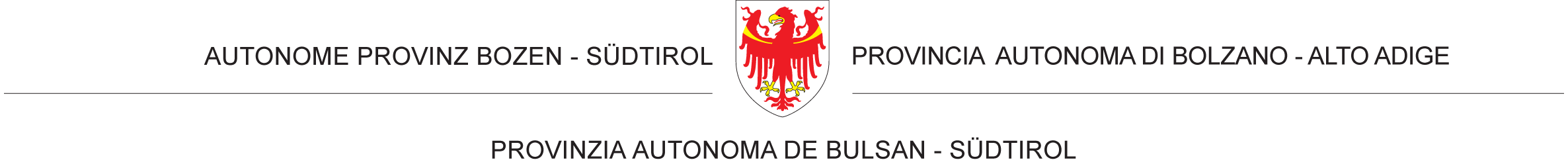 Das Kindergartenjahr 2018/19
Christa Messner
Inspektorin Deutschsprachiger Kindergarten
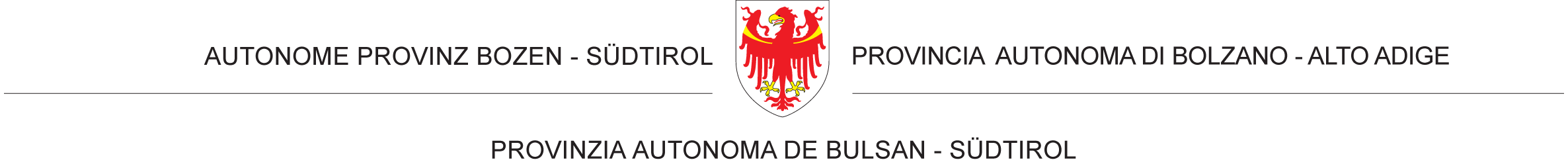 Das Kindergartenjahr 2018/19
Pressekonferenz / Conferenza stampa
13. April 2018
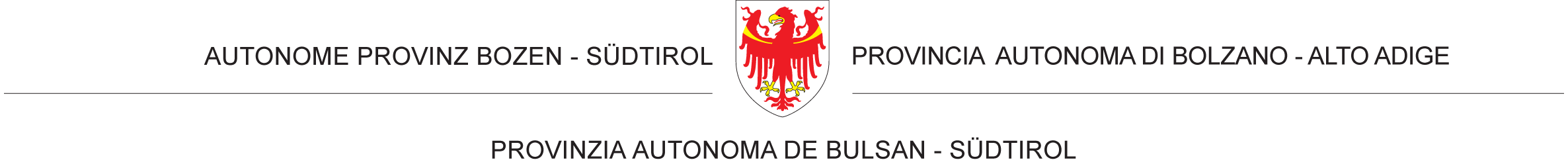